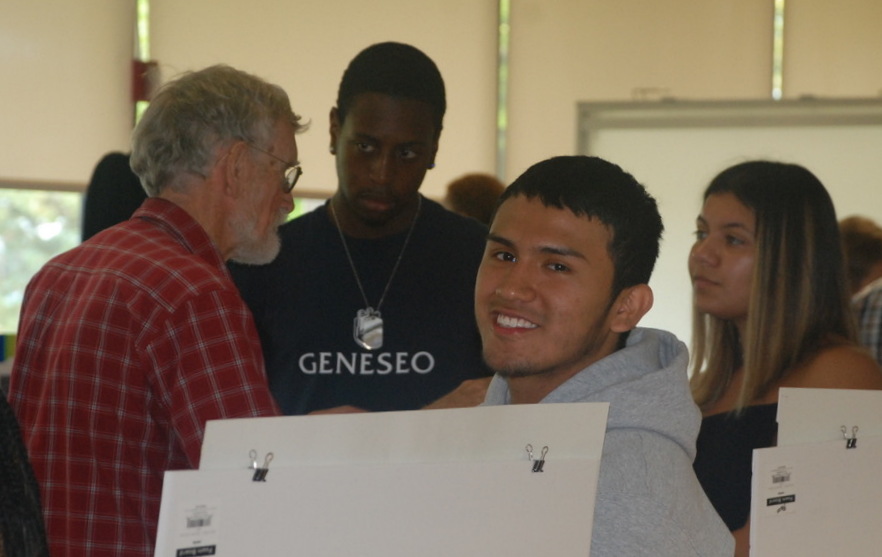 AOP Summer 2019
[Speaker Notes: All photos in Share/Library Pictures/Exhibits.Events.Programs/Programs.AOP/2019.07July AOP Poster Session]
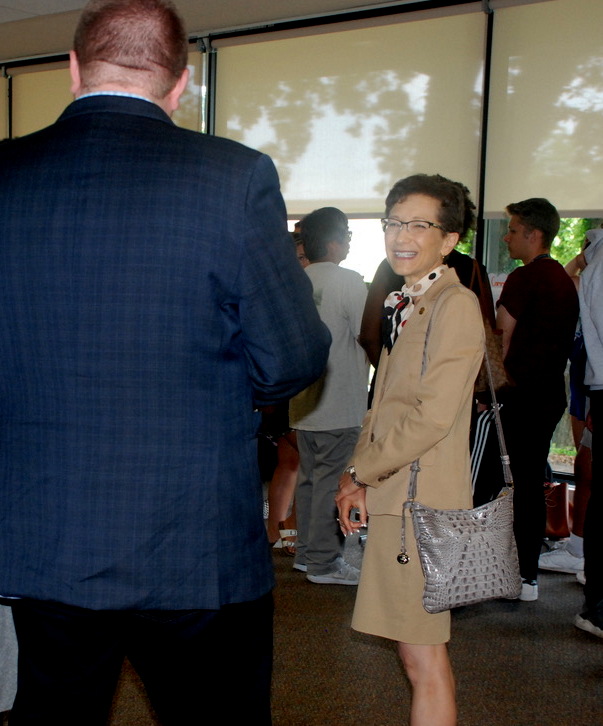 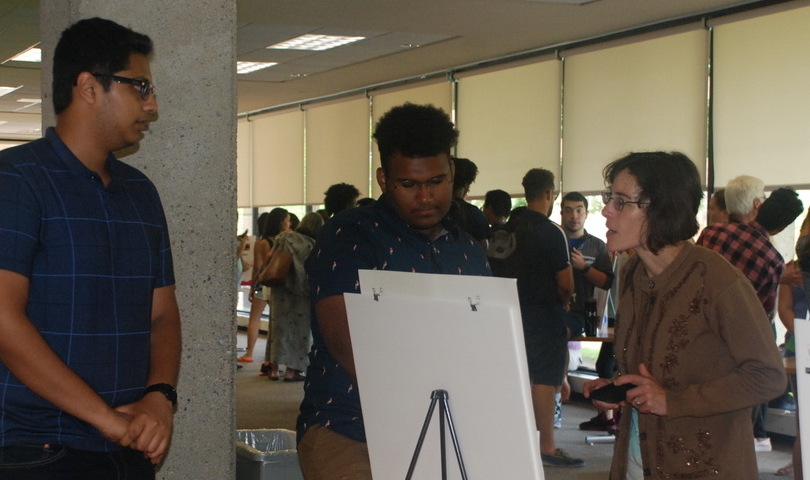 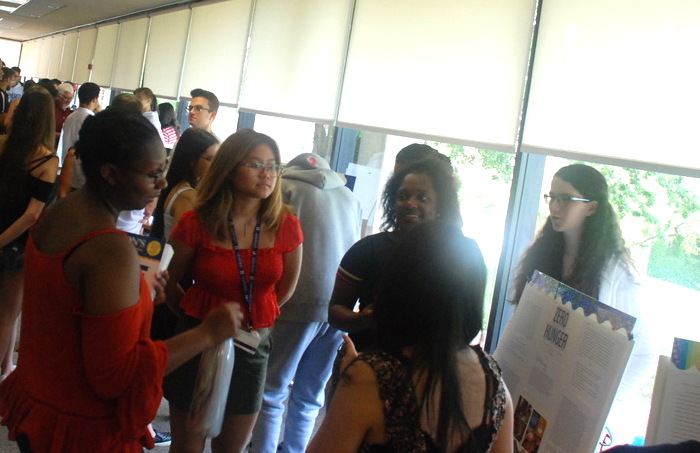 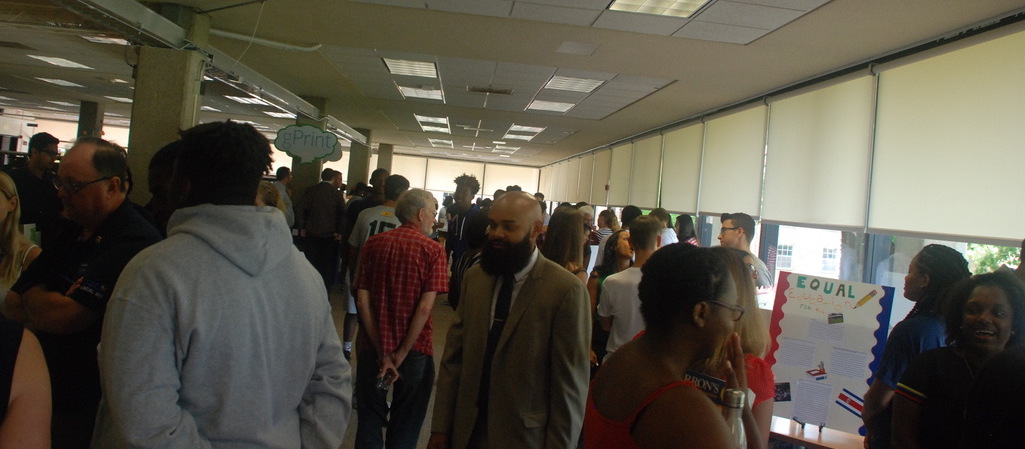 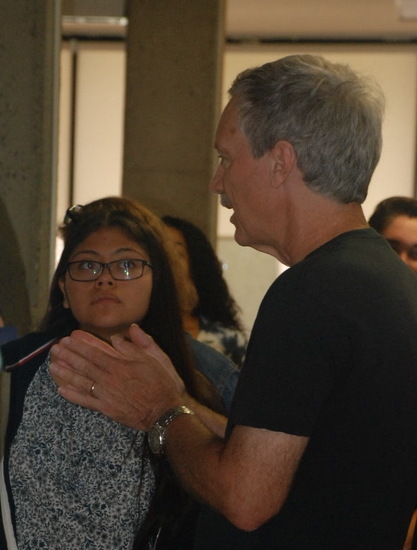 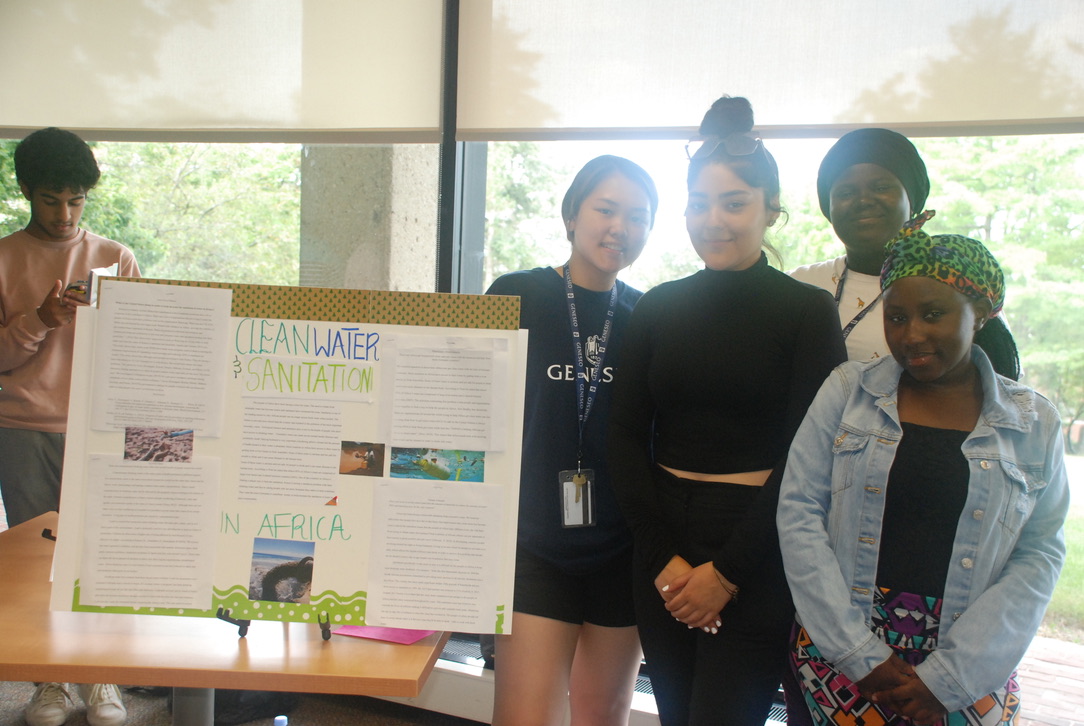 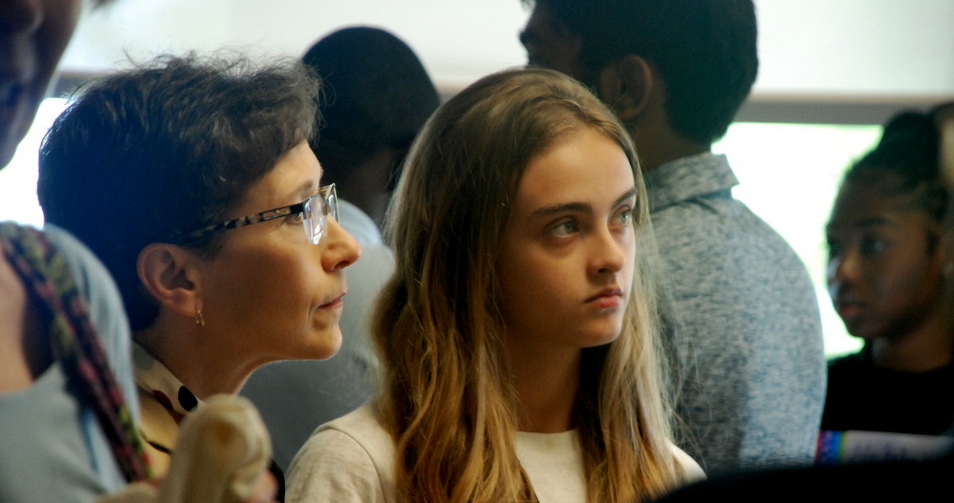 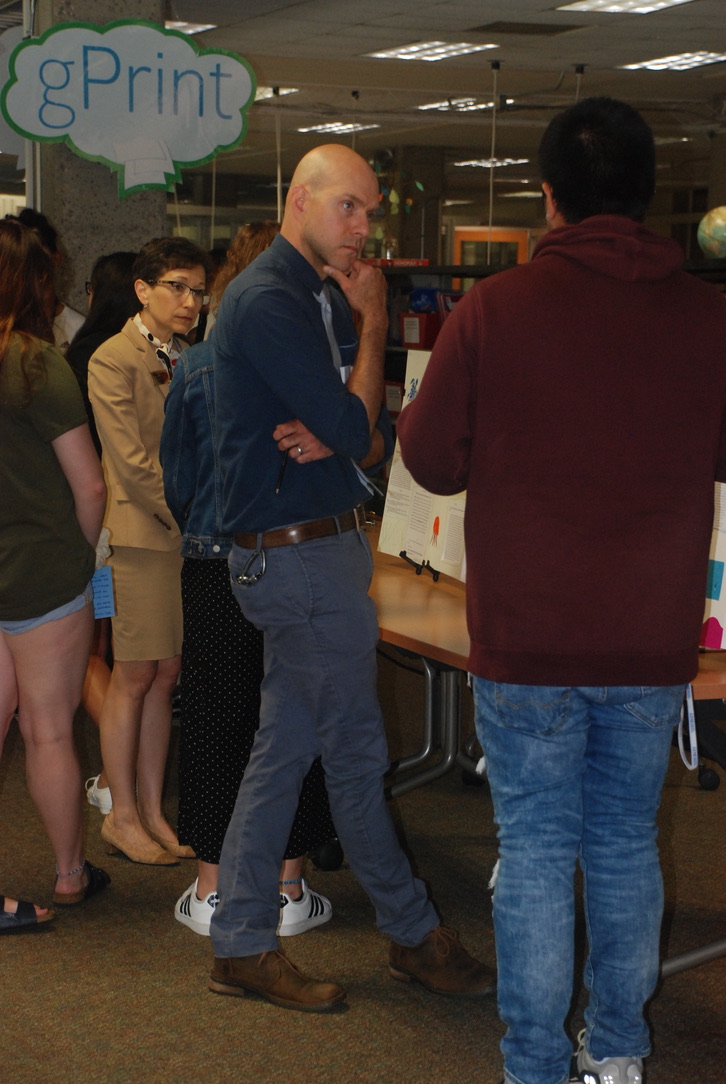 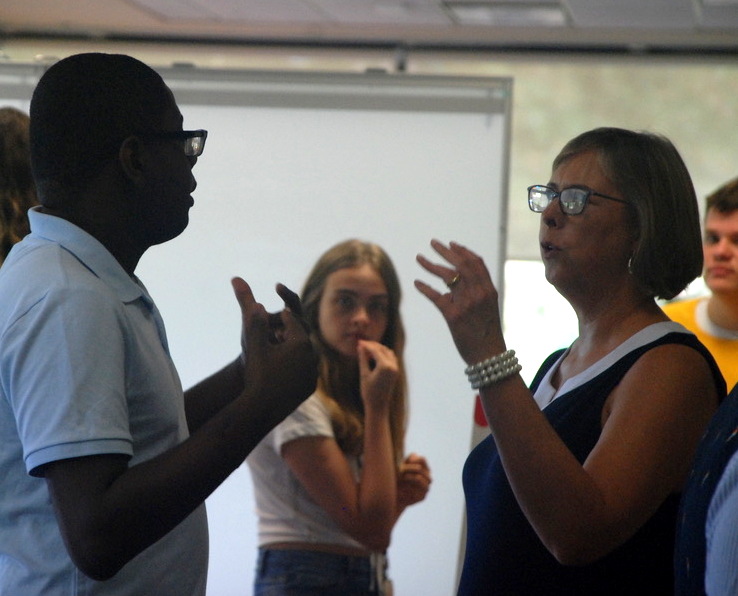 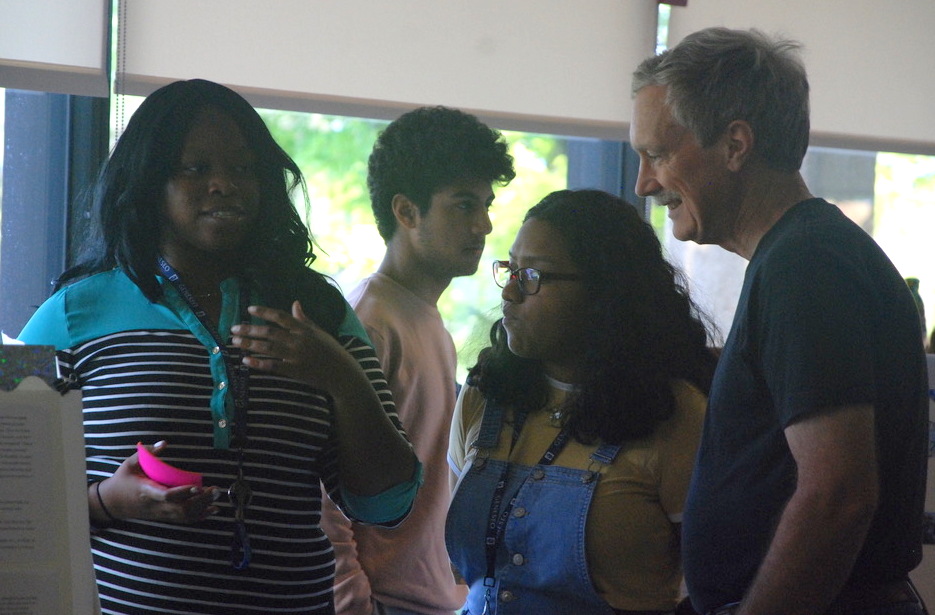 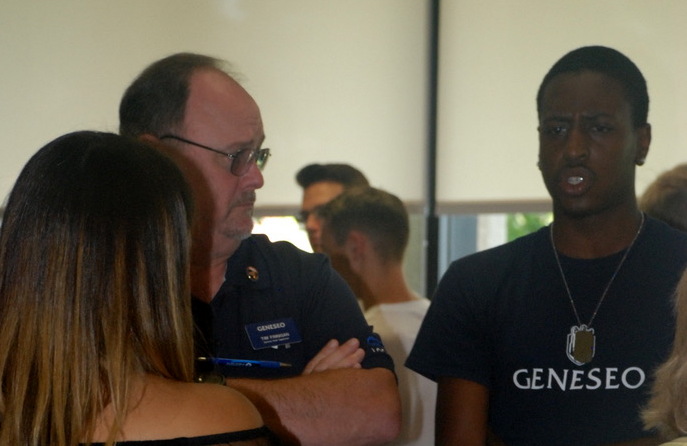 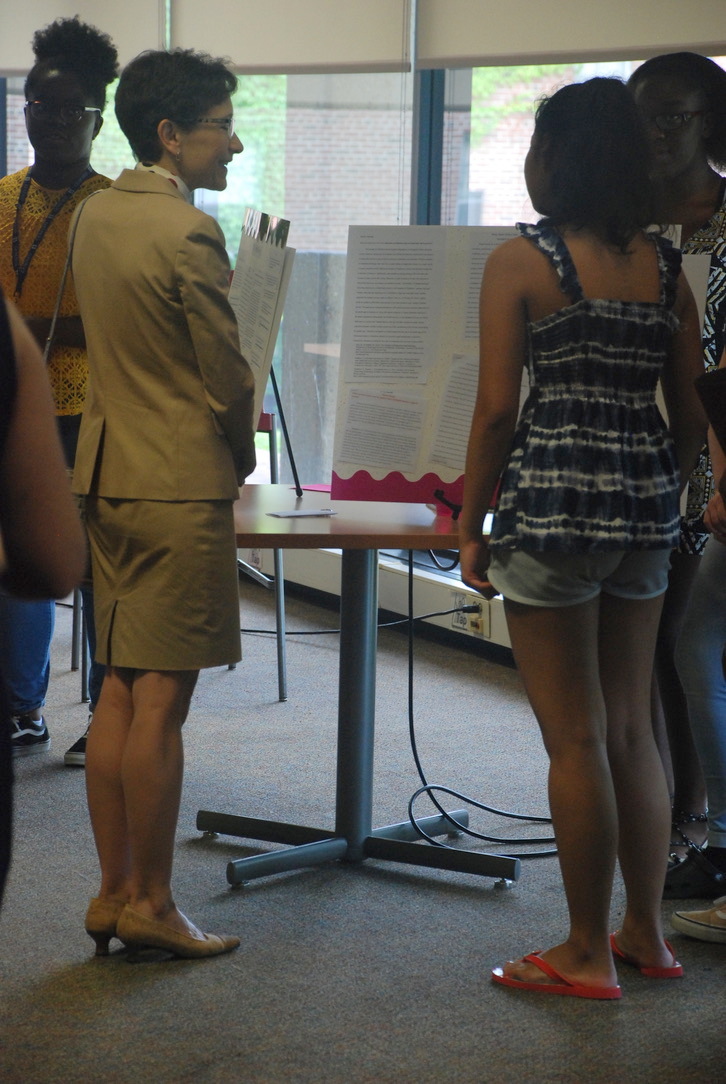 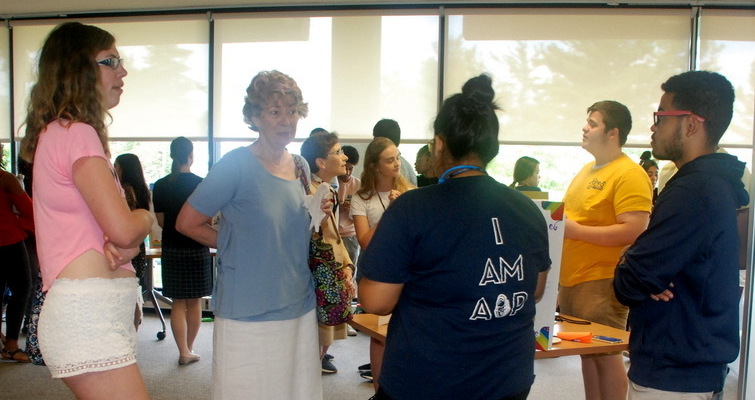 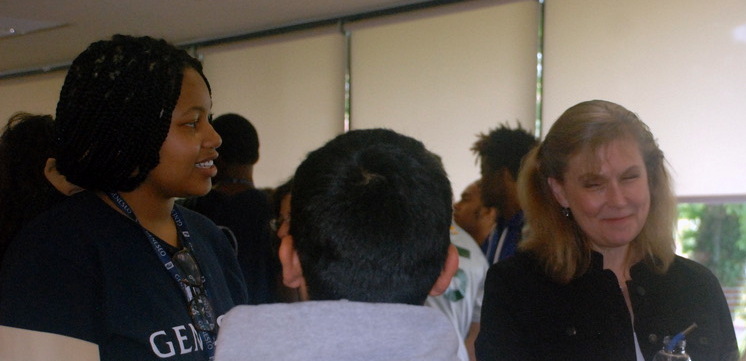 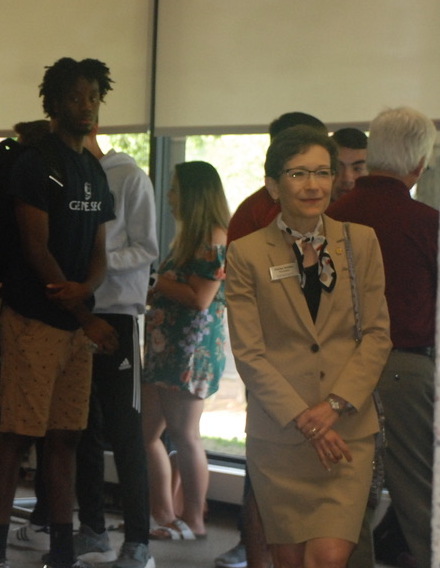 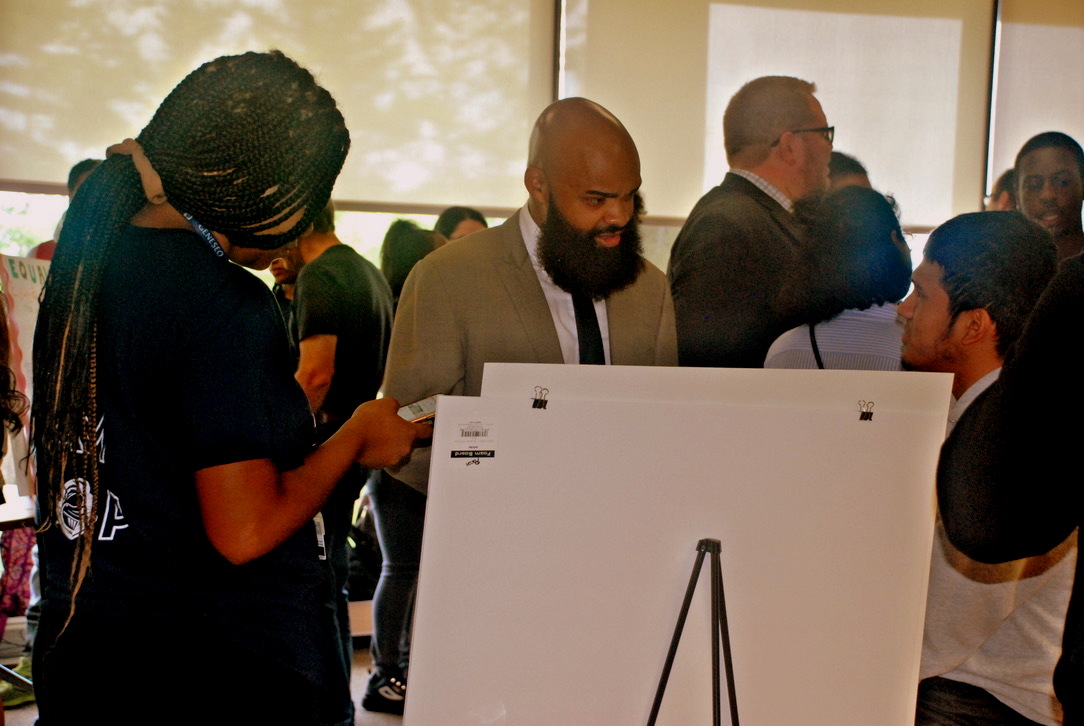 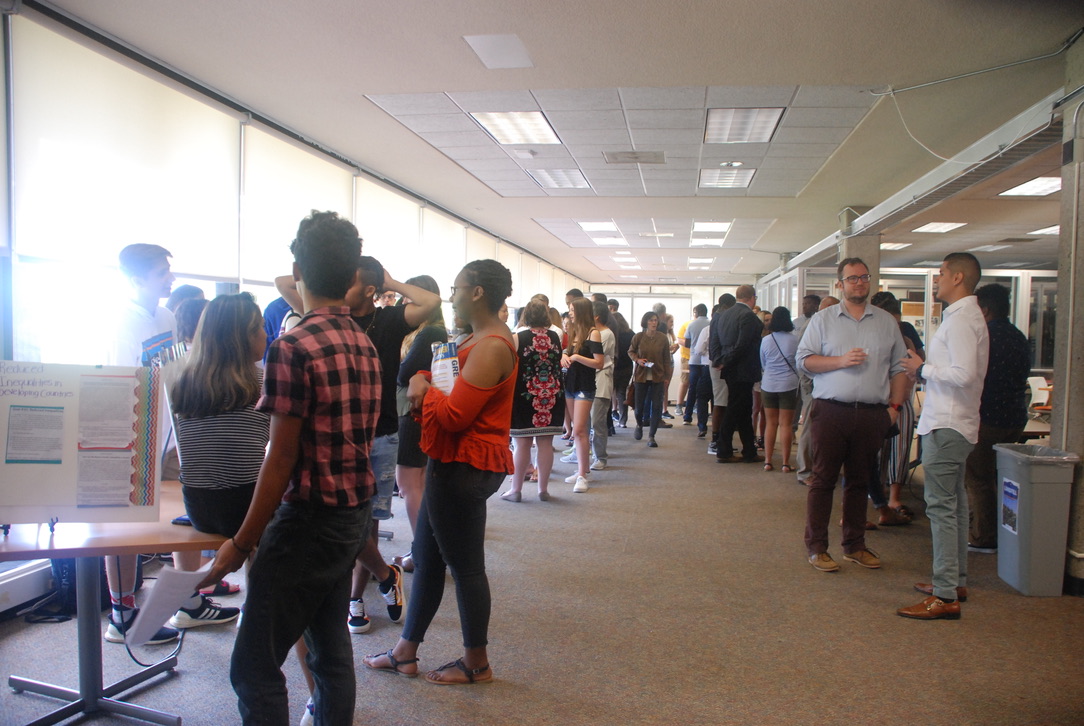 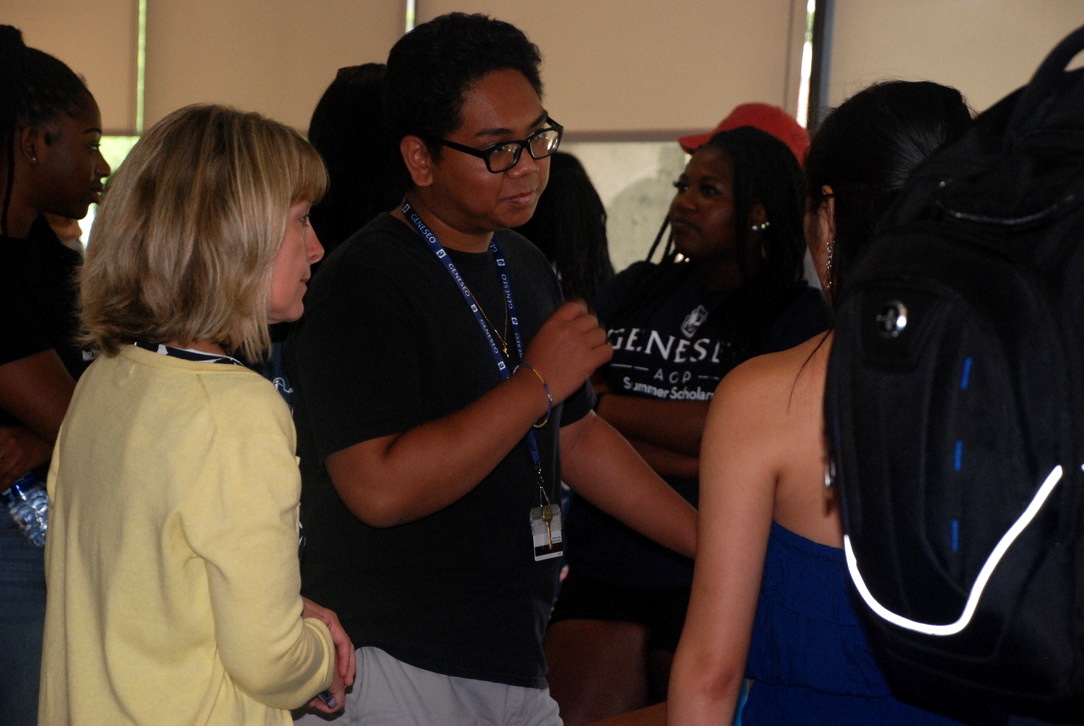 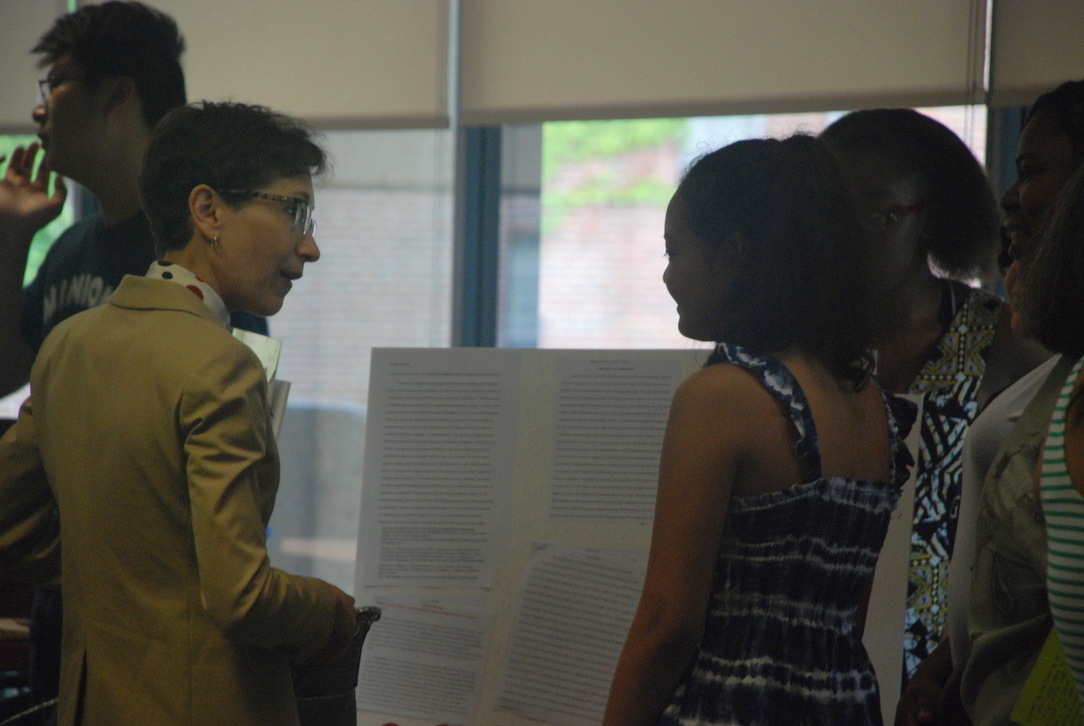 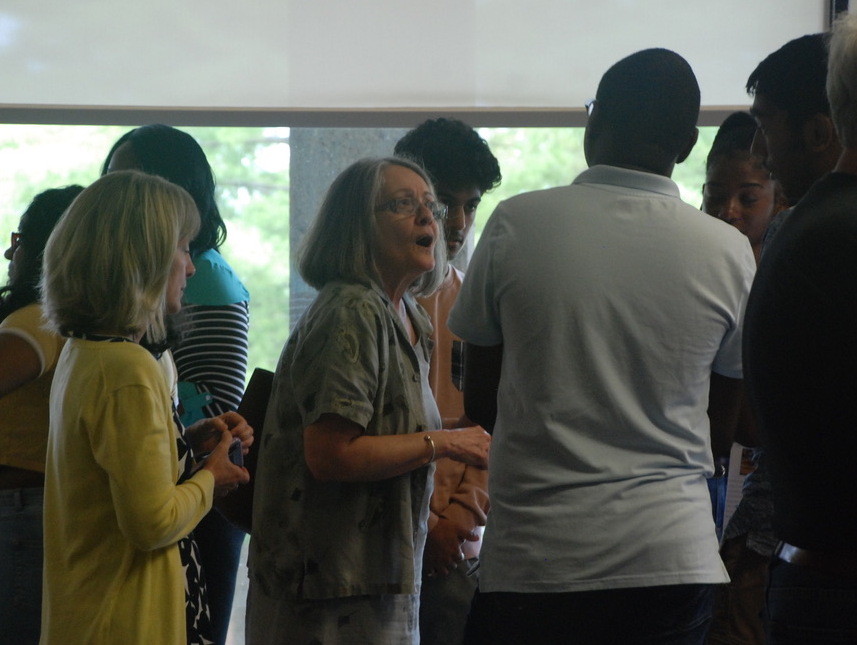 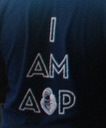 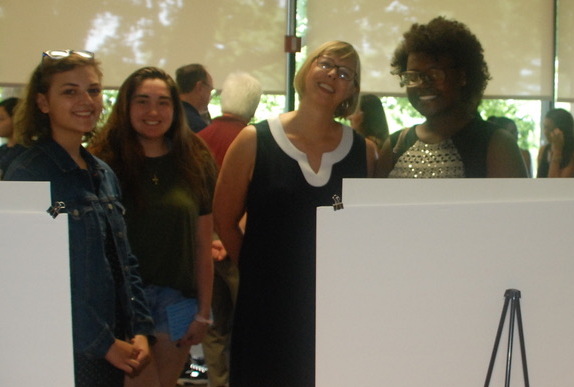 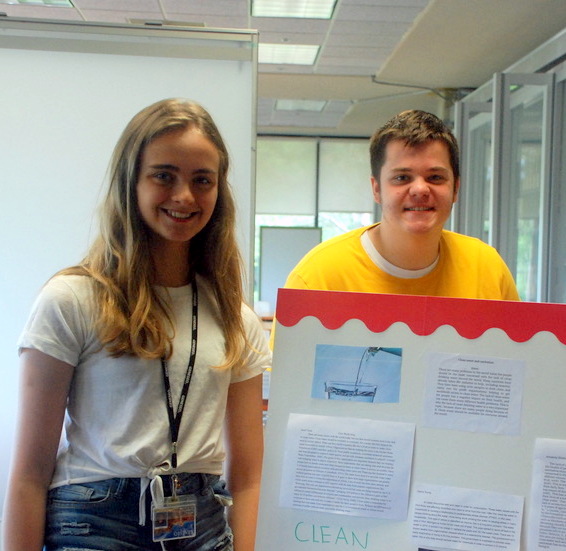 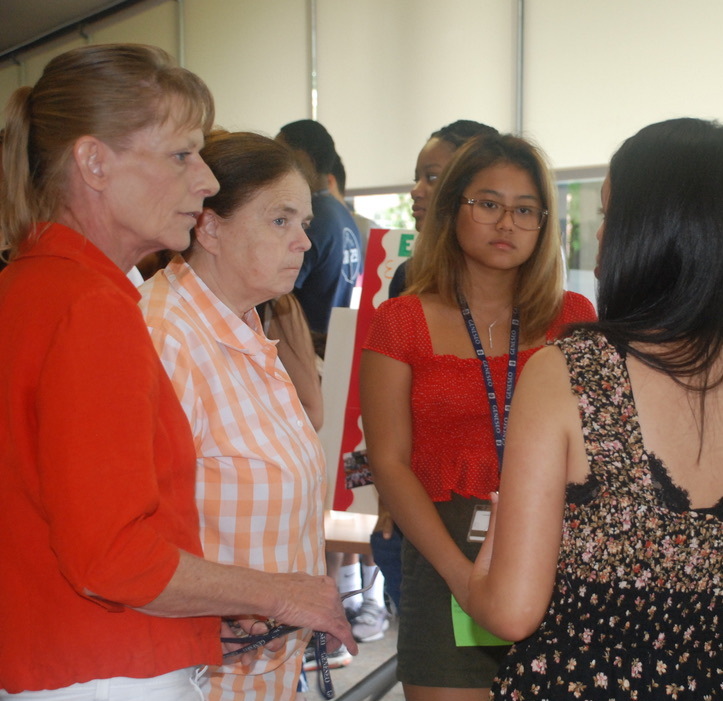 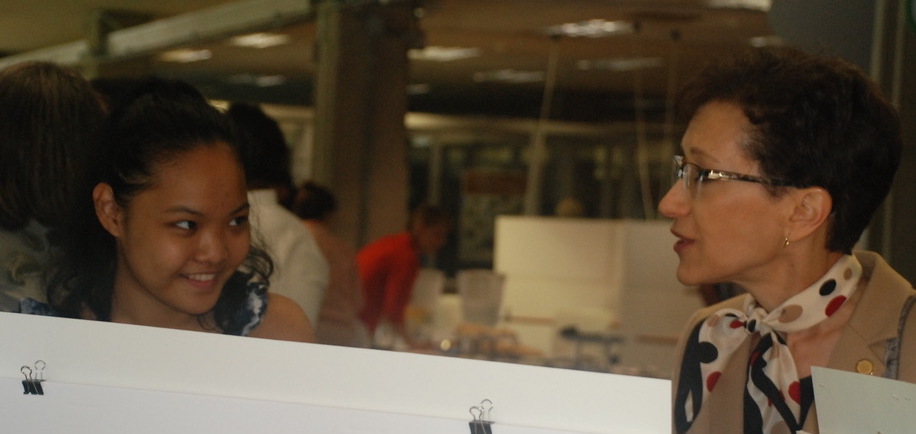 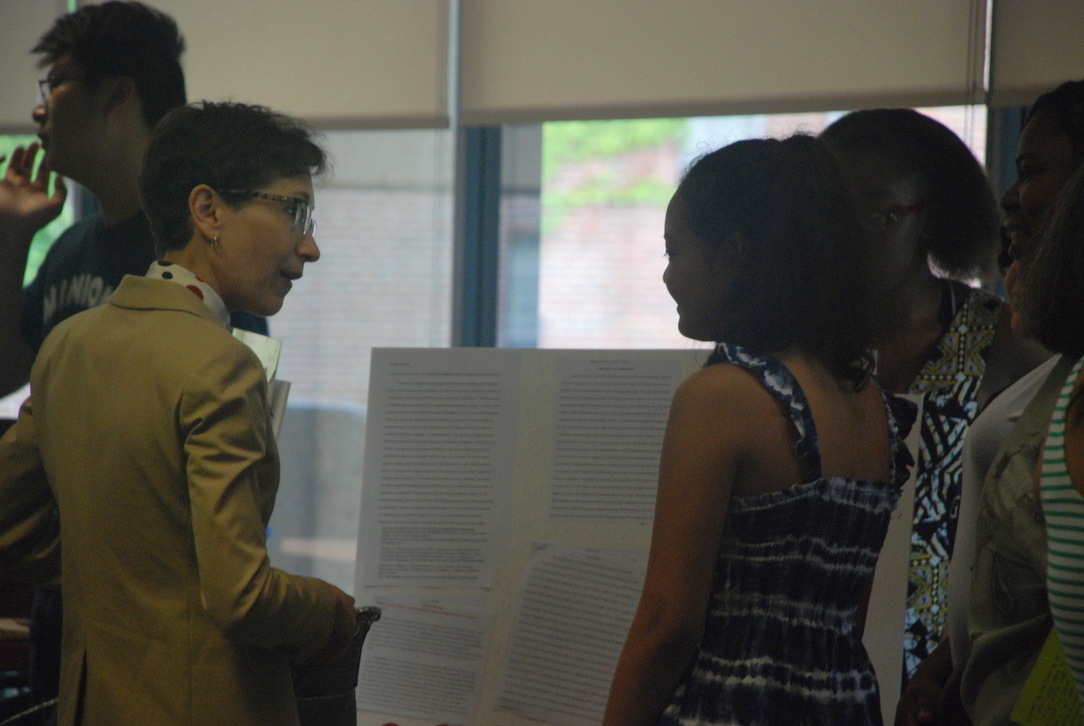 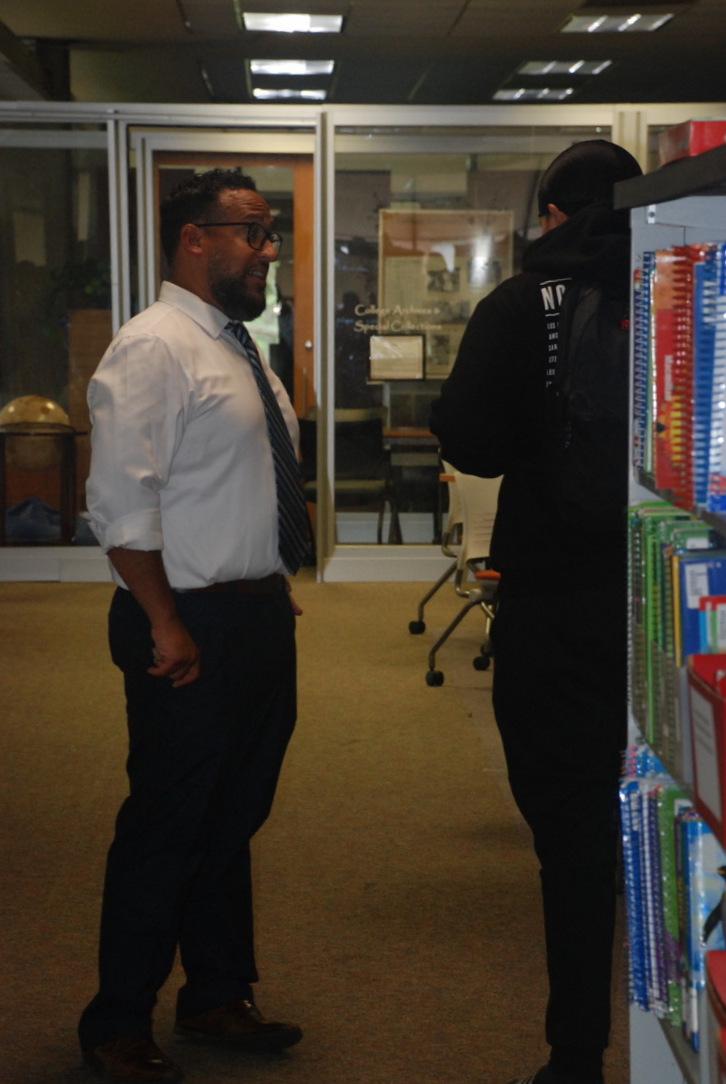 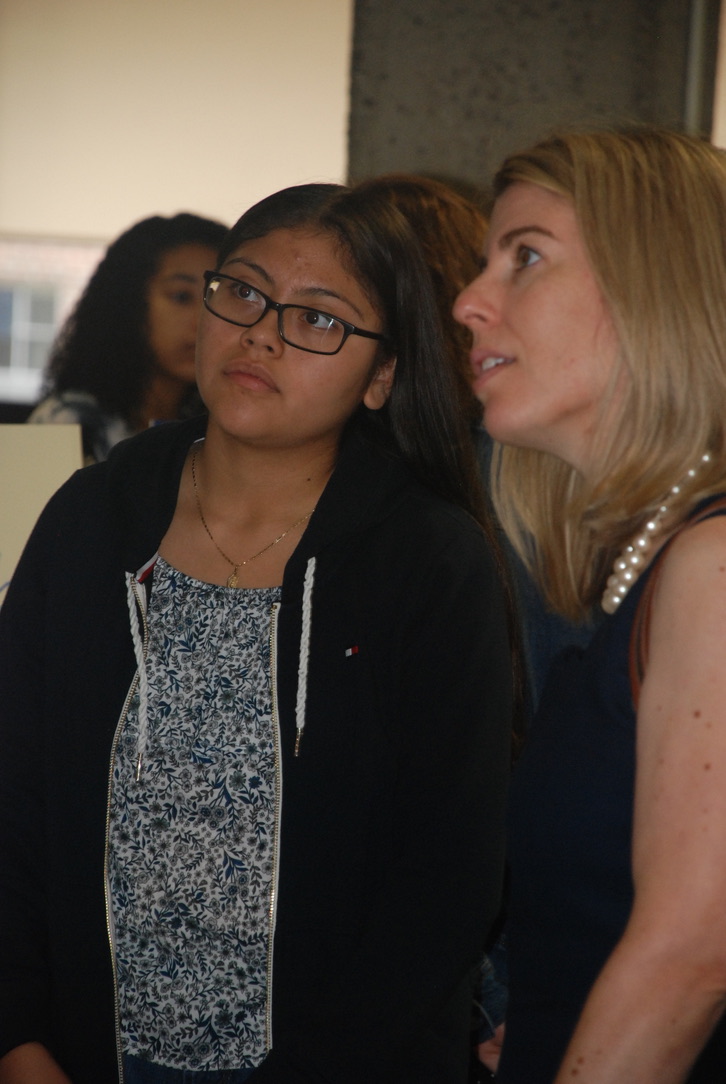 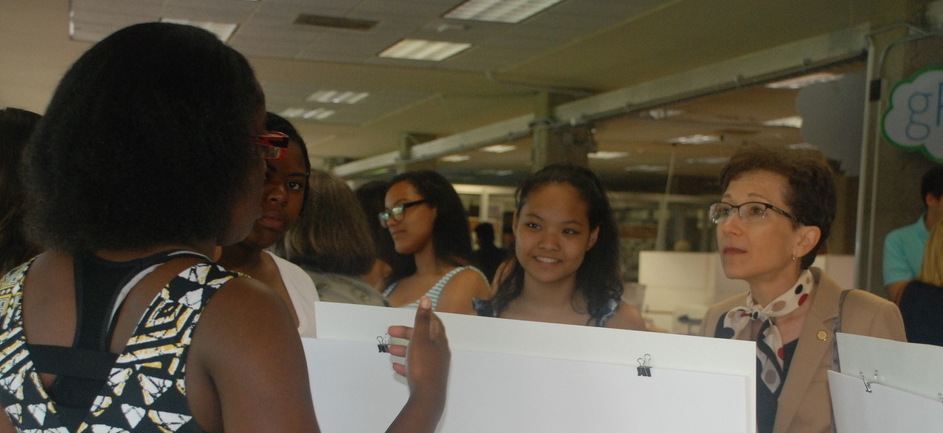 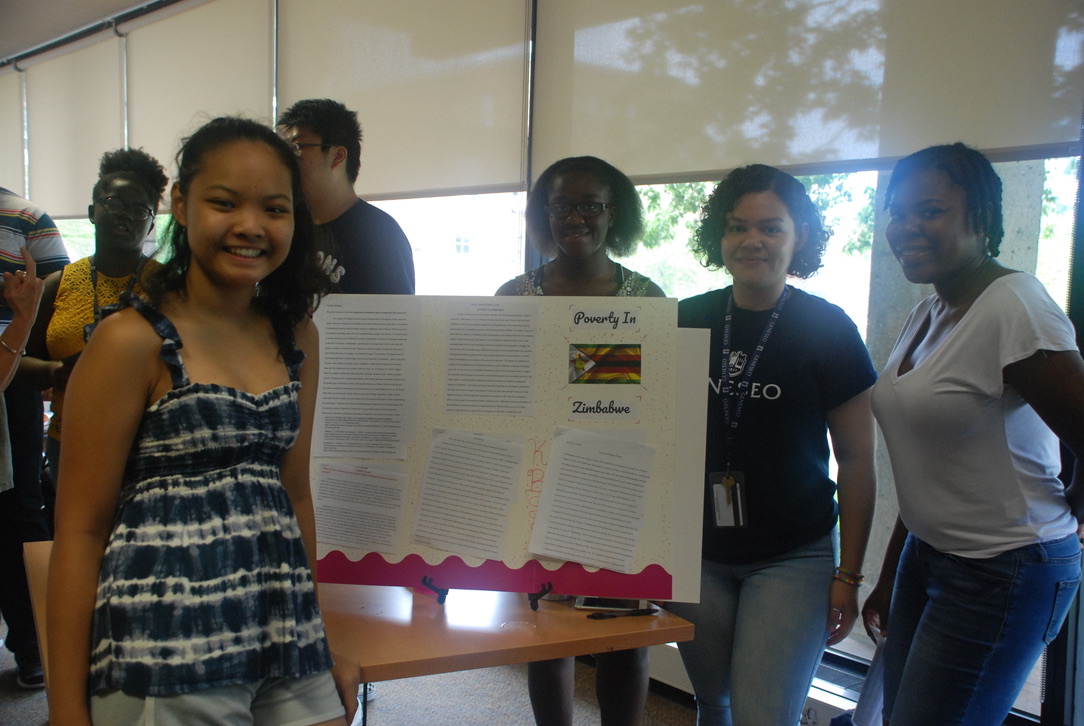 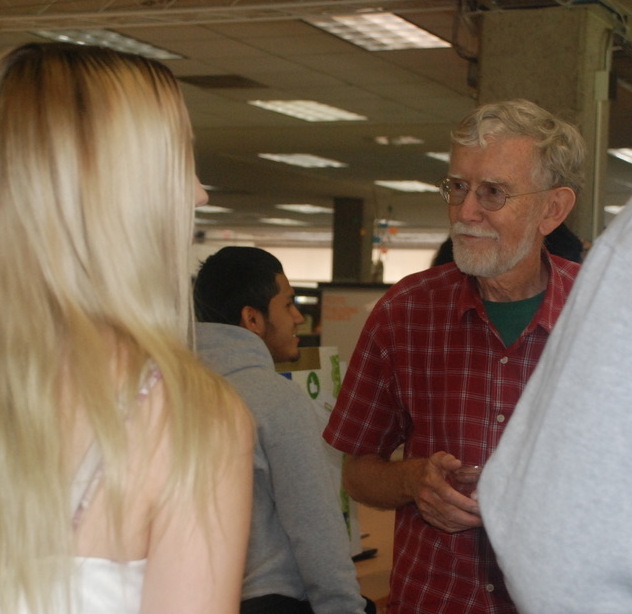 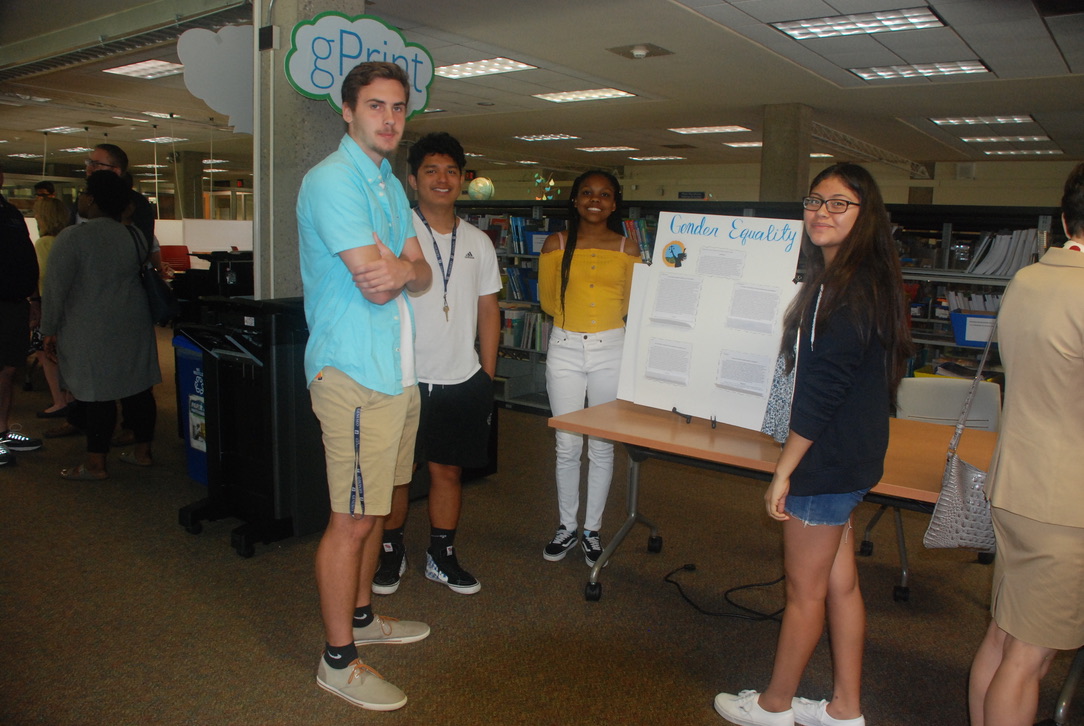 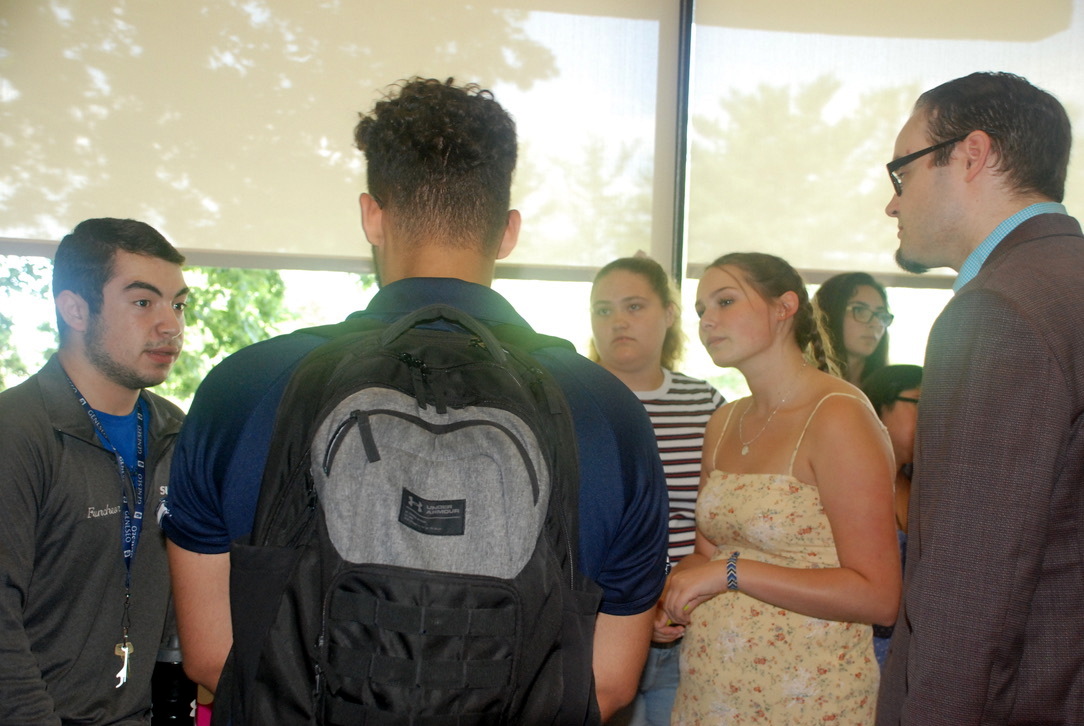 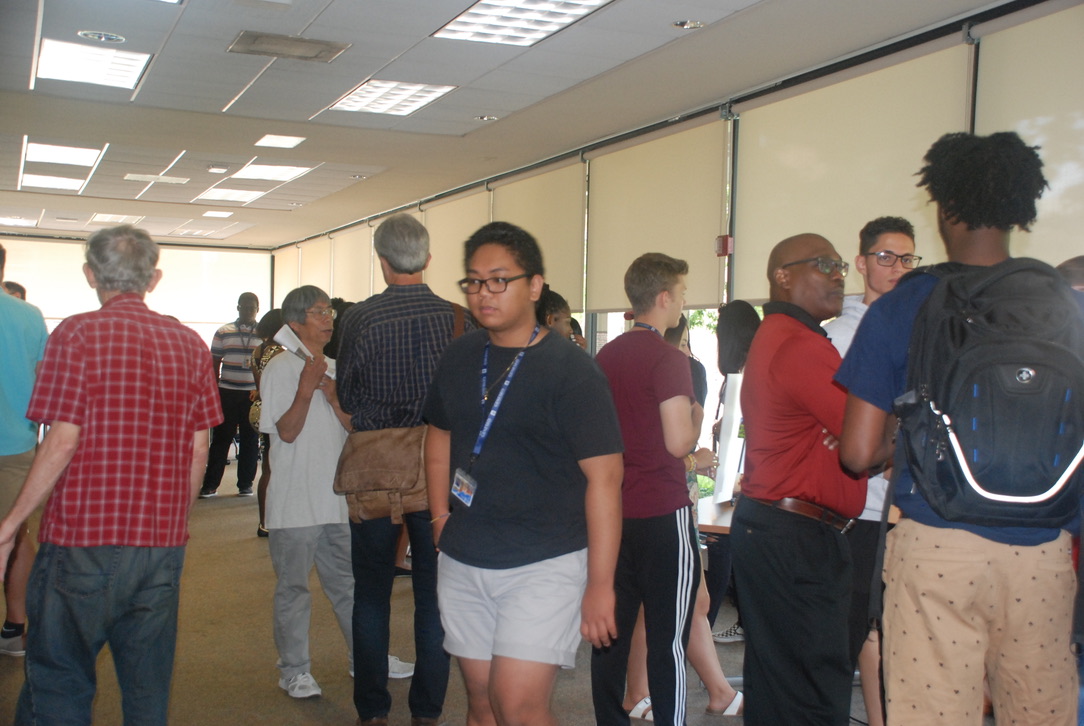 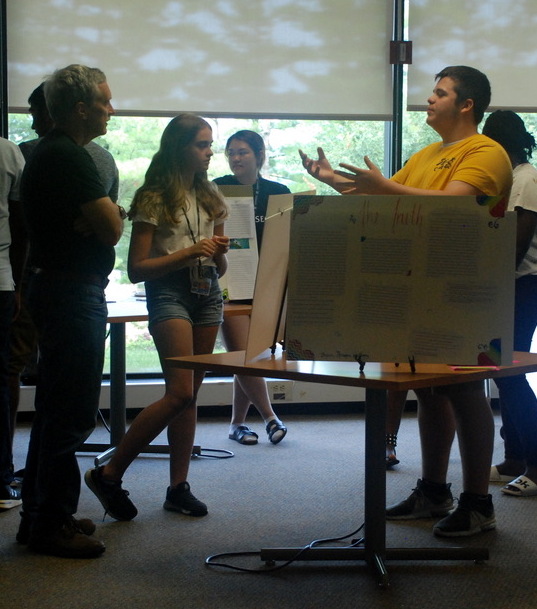 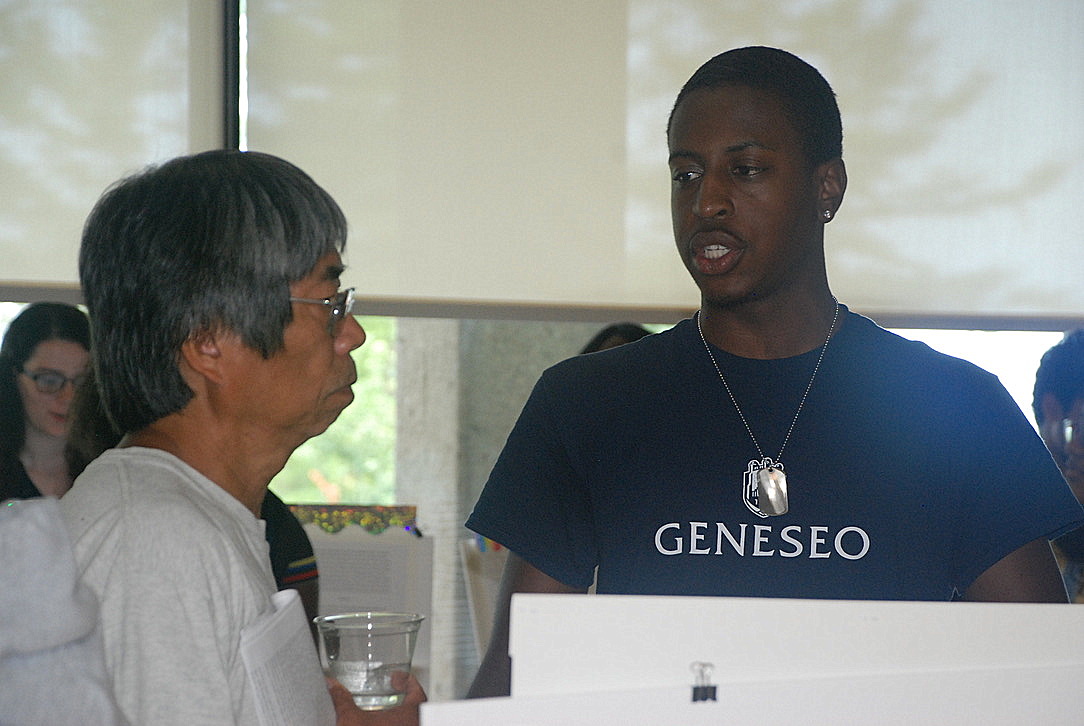 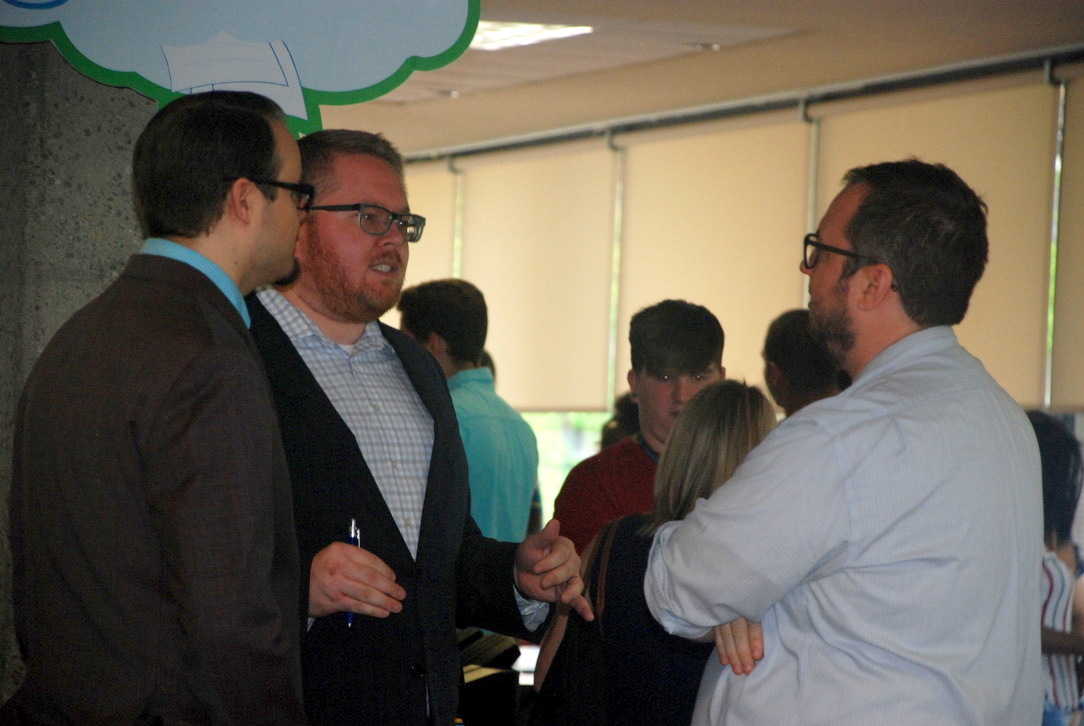 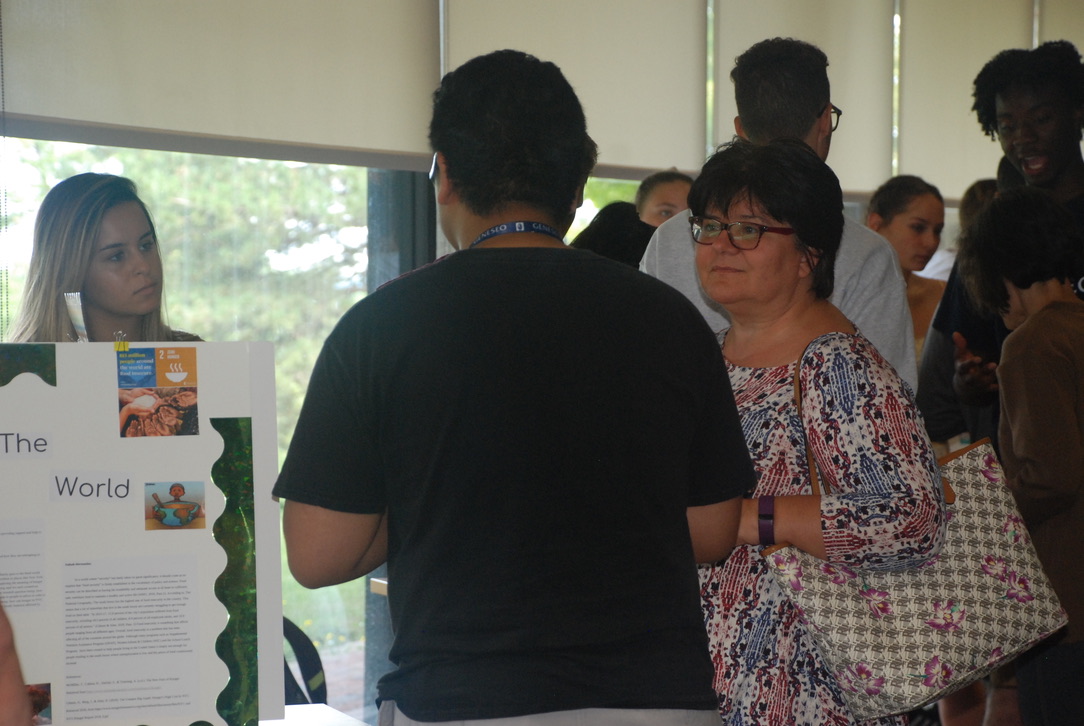